IZRAZI, ENOČLENIKI, VEČČLENIKI
ČLENI
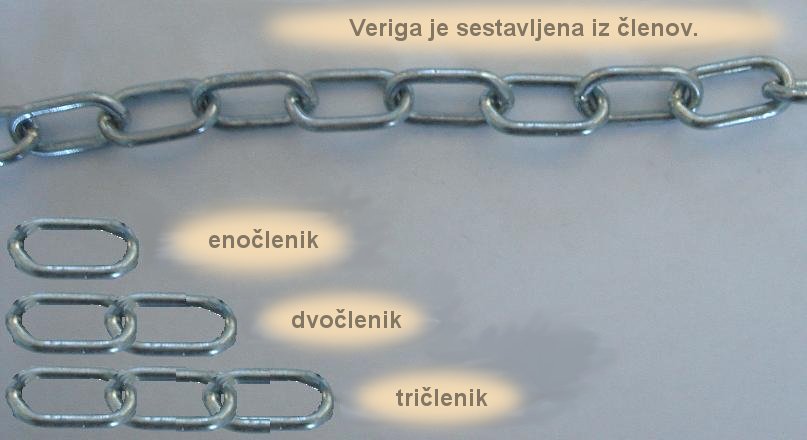 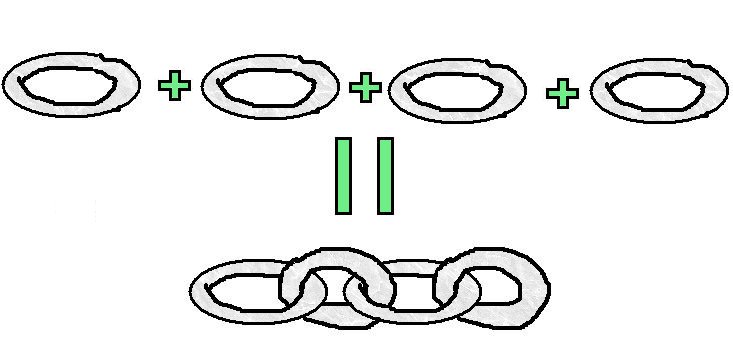 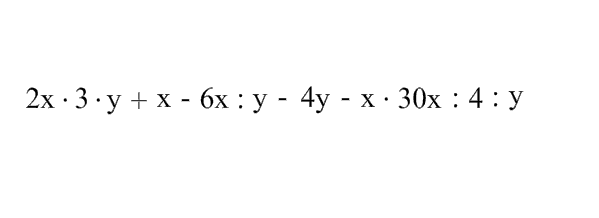 POIMENOVANJE
ŠTEVILO ČLENOV
   enočlenik: 2x
   dvočlenik: x + 3y
   tričlenik: a + 2b + 5c
   veččlenik: 5c-2s+6e-f+3
ZADNJA RAČUNSKA OPERACIJA
   vsota: 3a + 7b
   razlika: 3b – 5x:3
   produkt: 3x(4a - b)
   količnik: (4x + y):6
   potenciranje: a3 
   korenjenje:
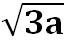 ZNAK KRAT
Izpustimo ga med:
 koeficientom in spremenljivko: 4x
 spremenljivkama: ab
 koeficientom in oklepajem: 5(n-7)
 oklepajema: (x+4)(y-3)
OPISOVANJE
3b – 5y:5    razlika med trikratnikom spremenljivke b in količnikom petkratnika spremenljivke y in števila 5 
 a3 kub spremenljivke a
 (4x – 5y):5 količnik med razliko štirikratnika spremenljivke x in petkratnika spremenljivke y ter števila 5

   kvadratni  koren trikratnika spremenljivke a
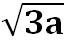 ENOČLENIK
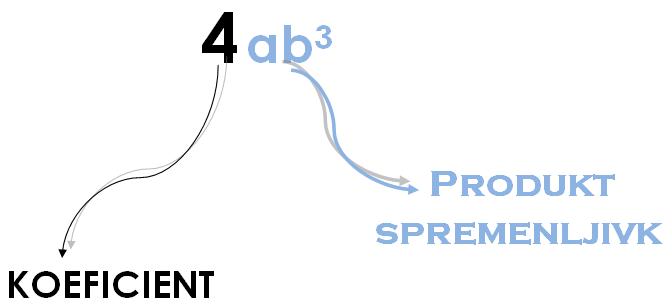 VEČČLENIK
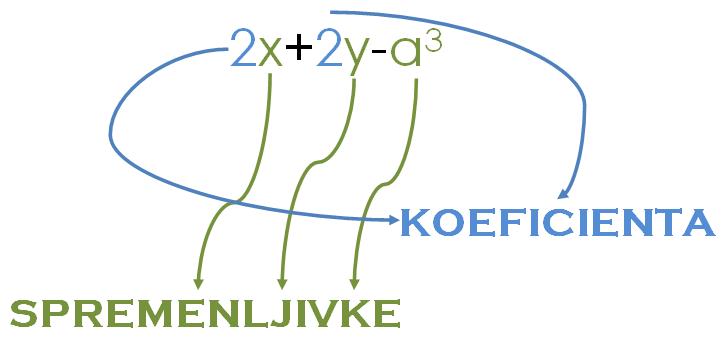 RAČUNANJE
vsota enočlenikov
       -8a+2a  =-  6a    

  produkt dveh veččlenikov
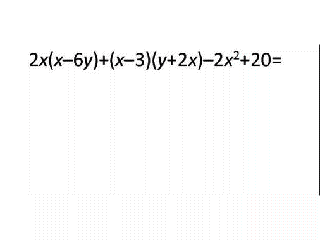 produkt enočlenika in veččlenika
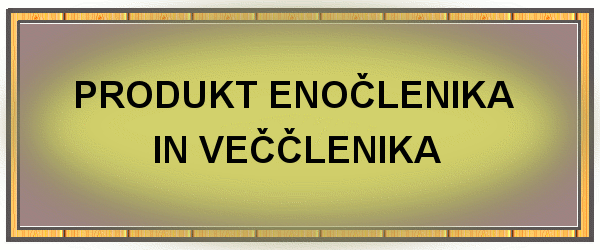 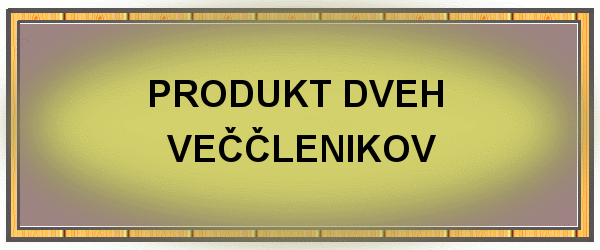 RAČUNANJE
produkt vsote in razlike enakih členov
kvadrat dvočlenika
produkt enočlenikov
vsota veččlenikov
POENOSTAVLJANJE
x – (x - 5) + 2(2x + 3)
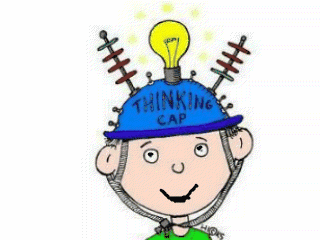 IZPOSTAVLJANJE SKUPNEGA FAKTORJA
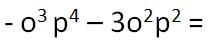 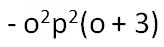 NALOGE
Reši naslednje izraze.
     


-(-(-x-(7y+21)+(-3y-65)))-(1-x)=


-(-a2b+3ab2)-(7a2+2b+2a2b)=
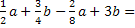 Zmnoži.   k
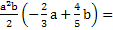 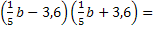 Poenostavi izraz in izračunaj njegovo vrednost za y=-0,4.    
ajd
y(y-4)+(y+2)(2y-1)-(3y-1,2)(y+1,2)=
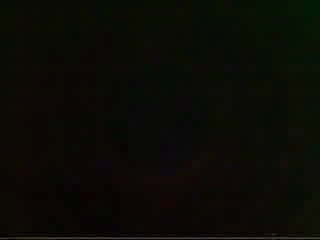